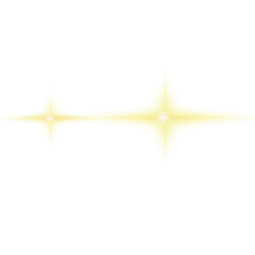 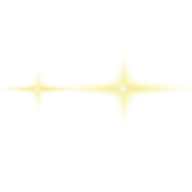 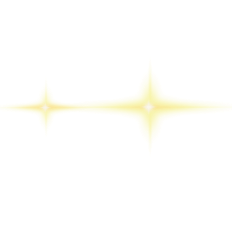 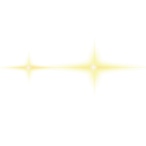 中
国
XX公司
运营报告自动编制机器人
作品信息 App Information
参赛作品 entries：
队伍名称 Team Name：智动力
队伍成员 Team Member：蒙红发、温巧炎、黄沥冬、张智斌、陈泽佳、黄彭一航、李思如、黄开朗
队伍口号 Team Slogan：数智动力，众志成城。
所在单位和部门/专业 Enterprise :珠海众志智能科技有限公司
作品应用场景 ：企业运营报告自动编制
作品应用项目：xx公司运营报告RPA流程
其它介绍等：企业运营报表编制
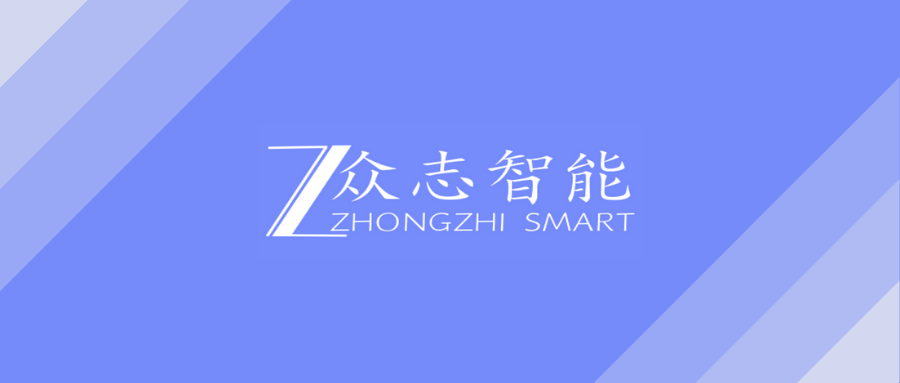 参赛团队/个人照片
Photo
一、需求分析&背景介绍
Requirement analysis
运营报告统计RPA自动化编制业务背景
背景：
XX公司每周一都需要编制运营报告，用于经营会议上做经营分析。

业务痛点：
1）由于涉及众多部门，包括财务应付组、应收组、资金组、费用组等业务数据，所以每个小组都需要派出相关人员进行数据下载和统计。
2）目前该公司每一次运营报告编制需要用5人，平均每人投入2小时以上，完成一次运营报告的编制。
3）数据分散在多个系统，人工下载数据操作繁琐，耗时长，易出错。
4）并且经常因为人为疏漏导致运营报告错误和人员出差或请假缺勤导致运营报告编制延迟，影响经营决策。
5）每月需要5次，全年需要60次。
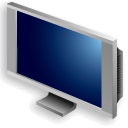 业务系统
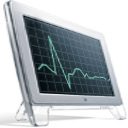 ERP系统
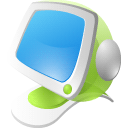 费控系统
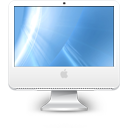 业务系统
集体合作编制报告
主管审核
采集和核对数据
人工操作多个业务系统
一、需求分析&背景介绍
Requirement analysis
进入业务系统
进入金蝶ERP系统
进入金蝶客户端
进入金蝶费控系统
XX公司运营报告流程需求
通过用户名密码登录
通过用户名密码登录
通过用户名密码登录
通过用户名密码登录
数据客观性、
准确性差
人工操作excel计算，工作量大，效率低，且经常出现错漏。
人工计算、核对
人工制作运营报告
痛点
采集数据操作繁琐、
速度慢
计算效率低
易出错
每个系统查询数据的时候都需要等待很长的时候。短则数10秒，长则5分钟.
下载数据
下载数据
下载数据
下载数据
每周都需要花费5人*2个多小时的工时才能完成，使用RPA机器人全自动编制，节省人工，高效完成运营报告编制，提升运营效率。
下载资金组工单数据
下载工单处理时长数据
下载应收工单数据
下载员工、对公、总账及固定资产工单数据
周报流程开发安排
业务需求收集
分析评审评估
组织定义
人员进场
管理平台及流程
运营阶段
管理平台测试
流程测试
管理平台部署
管理平台上线
项目启动会
流程上线
流程设计开发
上线投产
项目启动
需求确认
开发实施
二、流程建设方案
Solution Introduction
运维和优化
三、执行流程图
Execution Flow Chart
示例1：RPA项目实施前后的订单处理流程对比
全流程手工执行
数字化生产力部署前
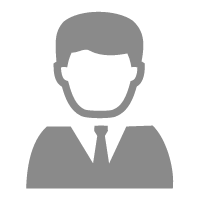 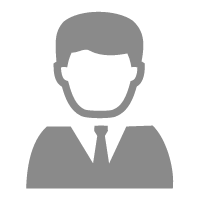 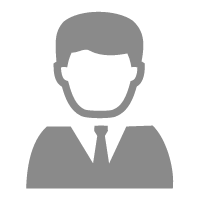 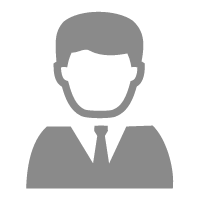 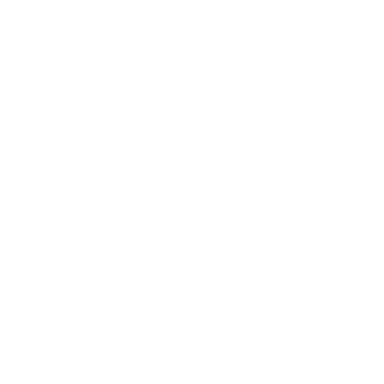 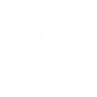 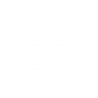 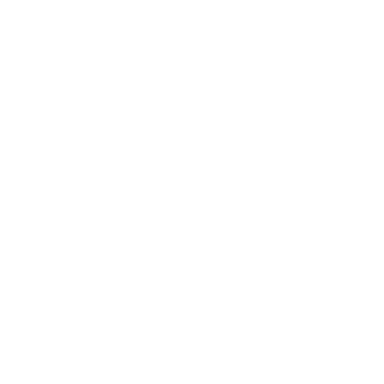 600min/份
、在内部系统下载应收工单数据
计算和生成费用、应付部分运营报告
在金蝶费用系统下载工单处理时长数据
在金蝶系统下载员工、对公、总账固定资产工单信息、批退信息
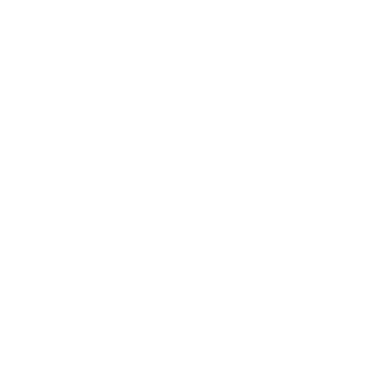 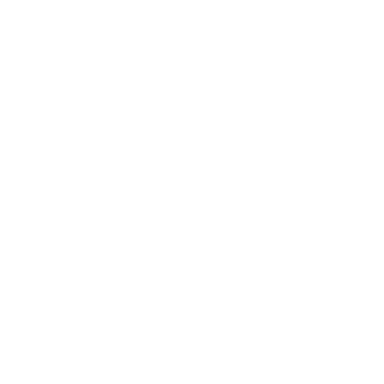 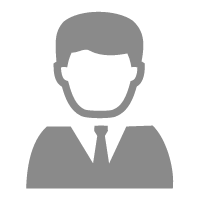 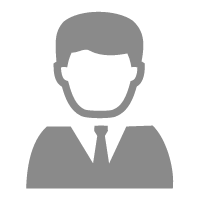 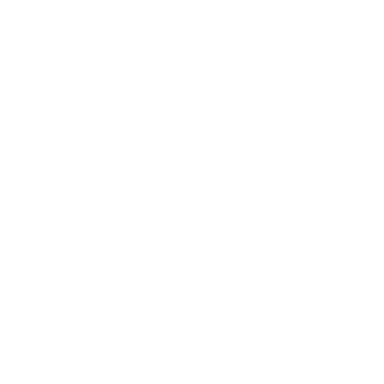 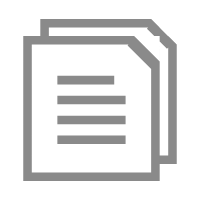 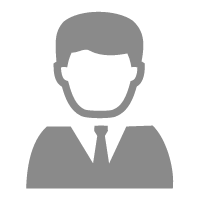 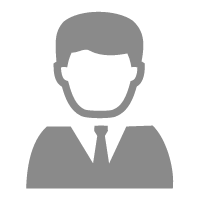 汇总和核对各组运营报告，生成最终运营报告
计算和生成资金组运营报告
在金蝶客户端下载资金组工单数据
计算和生成应收部分运营报告
数字化生产力部署后
机器人自动完成登录系统、自动采集数据、校核数据、生成Word、发送邮件、运营监控
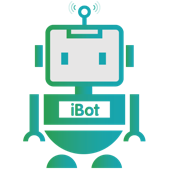 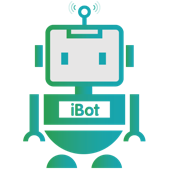 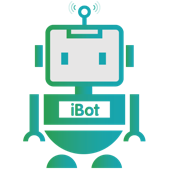 60min/份
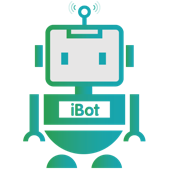 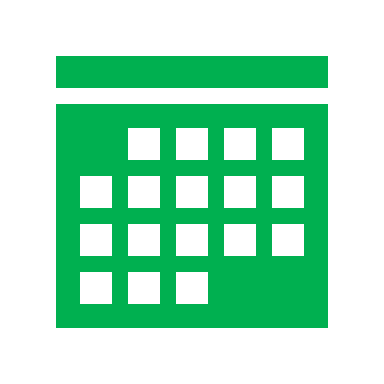 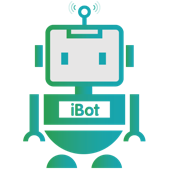 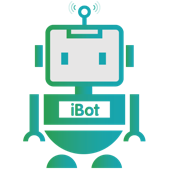 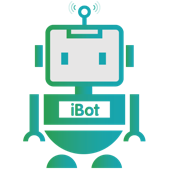 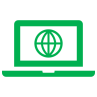 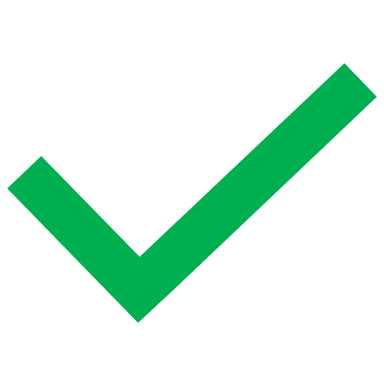 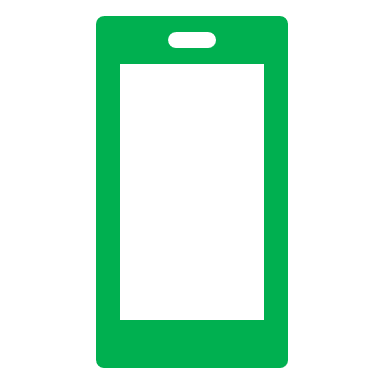 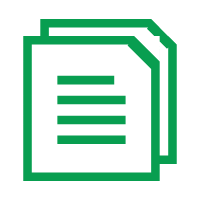 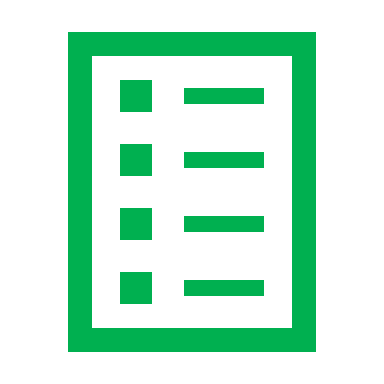 在内部系统下载应收工单数据
在金蝶费用系统下载工单处理时长数据
在金蝶客户端下载资金组工单数据
邮件发送运营报告
在金蝶系统下载员工、对公、总账固定资产工单信息、批退信息
数据处理和校核
生成Word格式运营报告
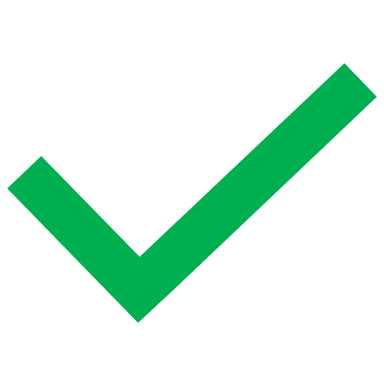 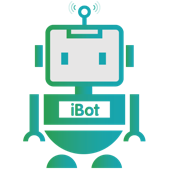 调用OCR校核数据
四、流程&机器人监控、管理说明
Process&Robot Orchestrator and Management
RPA运行总体情况监控可视化看板
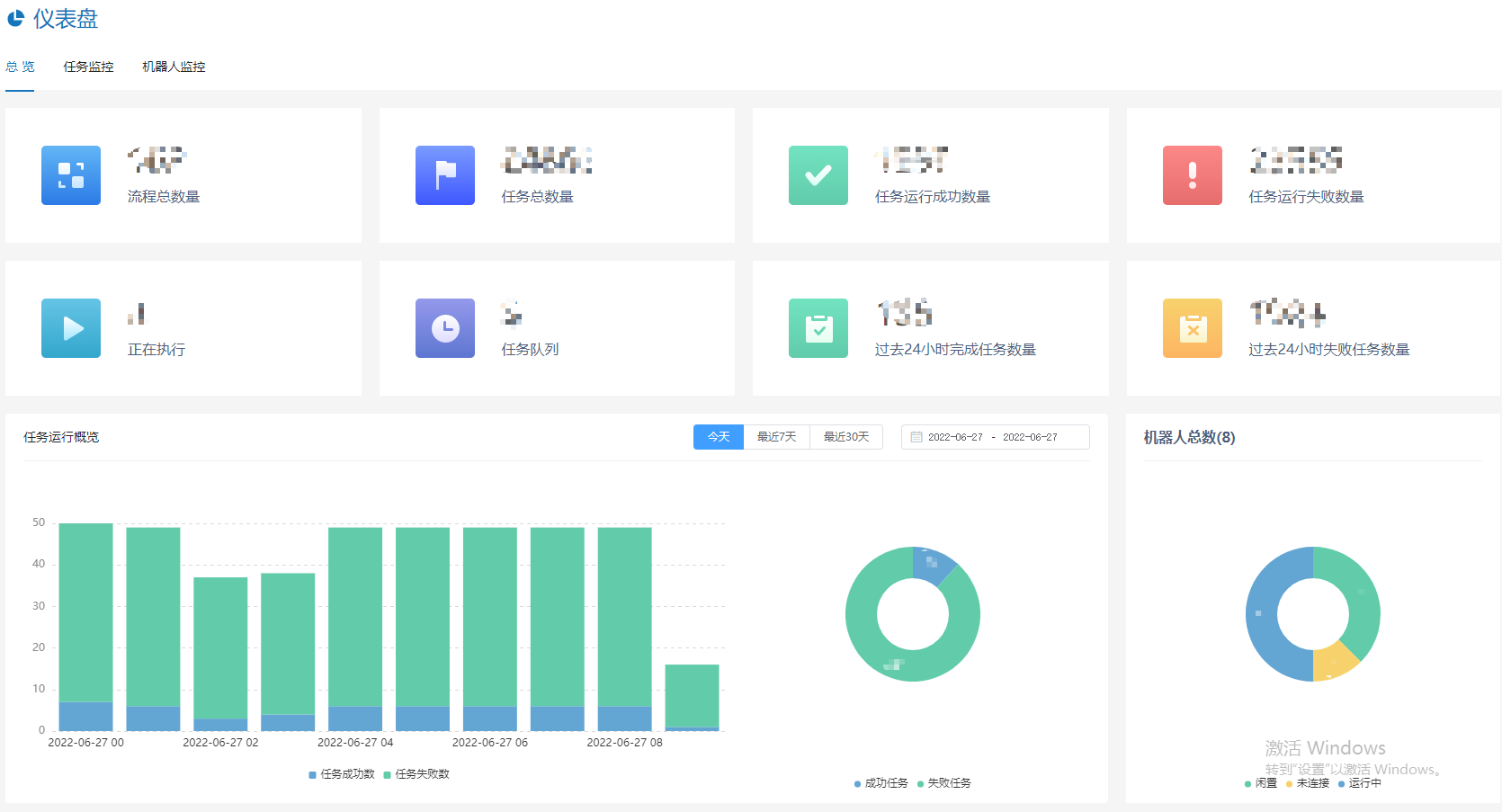 四、流程&机器人监控、管理说明
Process&Robot Orchestrator and Management
RPA运行流程监控
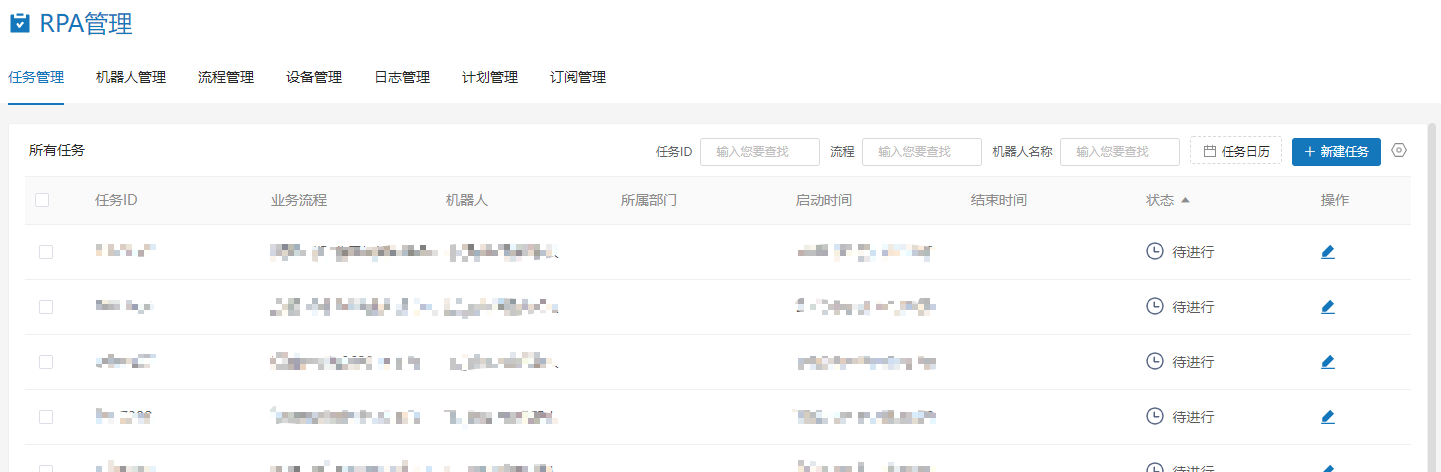 四、流程&机器人监控、管理说明
Process&Robot Orchestrator and Management
RPA资产云上统一管理
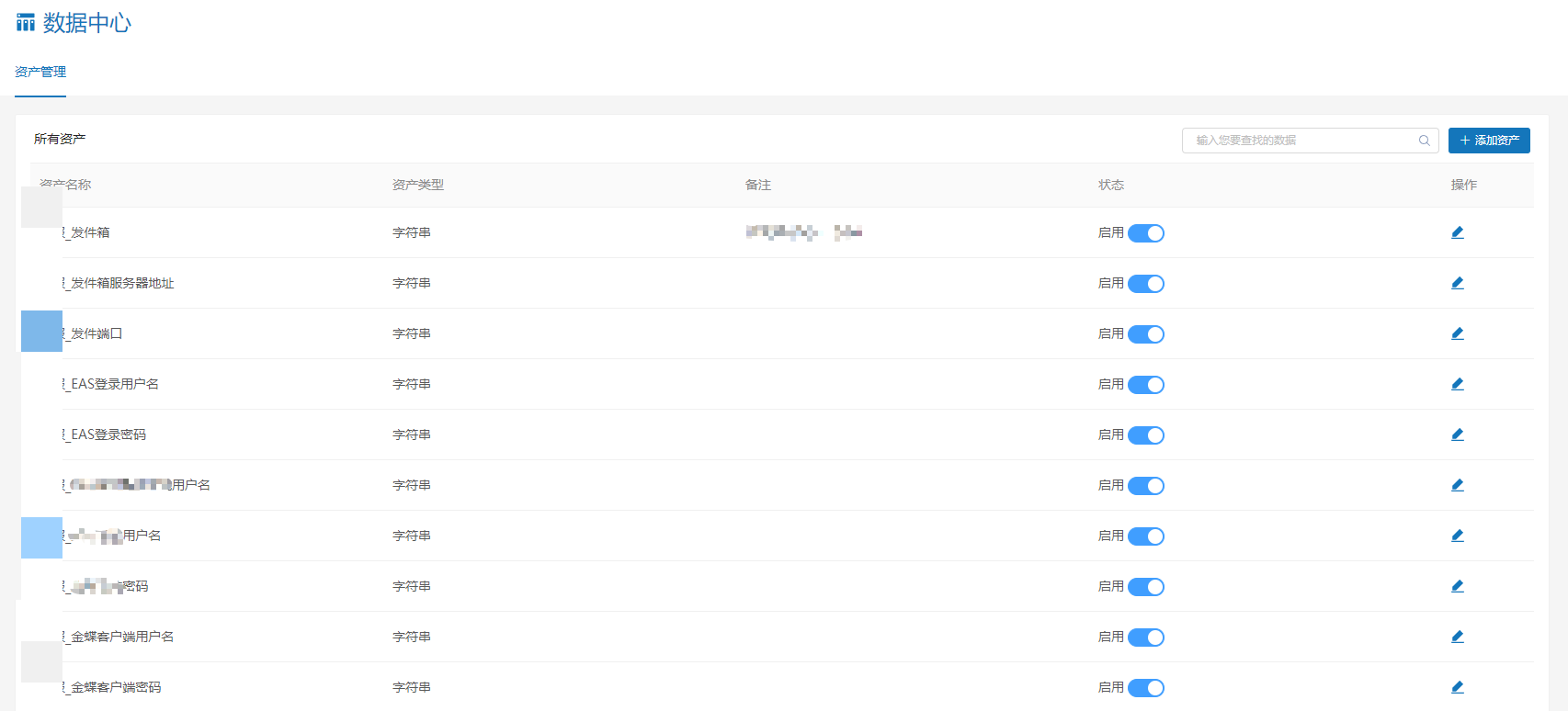 五、模式和技术创新性
Mode and Technological Innovation
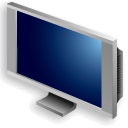 业务系统
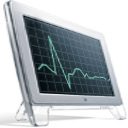 ERP系统
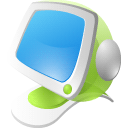 费控系统
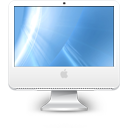 业务系统
人工操作多个业务系统
多人合作编制周报
主管审核
采集和核对数据
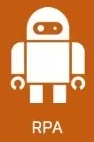 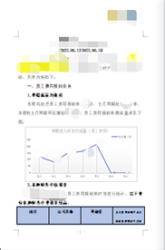 运行自动监控
系统自动登陆
报告自动编制
数据自动核验
数据自动采集下载
数据分析计算
业务人员审核
RPA自动编制
RPA自动采集核对数据
RPA自动登陆多个业务系统
五、模式和技术创新性
Mode and Technological Innovation
模式和技术创新
运用RPA技术将繁琐复杂的多业务系统登陆、数据下载采集、数据计算处理、数据校验核对、数据分析、票据查验全部串联执行。
应用RPA扩展Python能力，进行复杂文档处理。
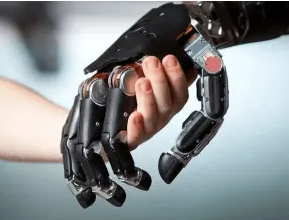 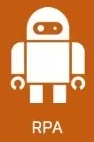 应用OCR技术对核验过程票据信息进行自动识别。
端到端完整流程闭环。发挥RPA工具的开放能力，集成丰富的技术栈。
充分的容错和运维能力，确保高质量的结果输出。
复杂的多层级多角色分工协作
高效简介的人机协作模式
RPA + AI + 扩展能力
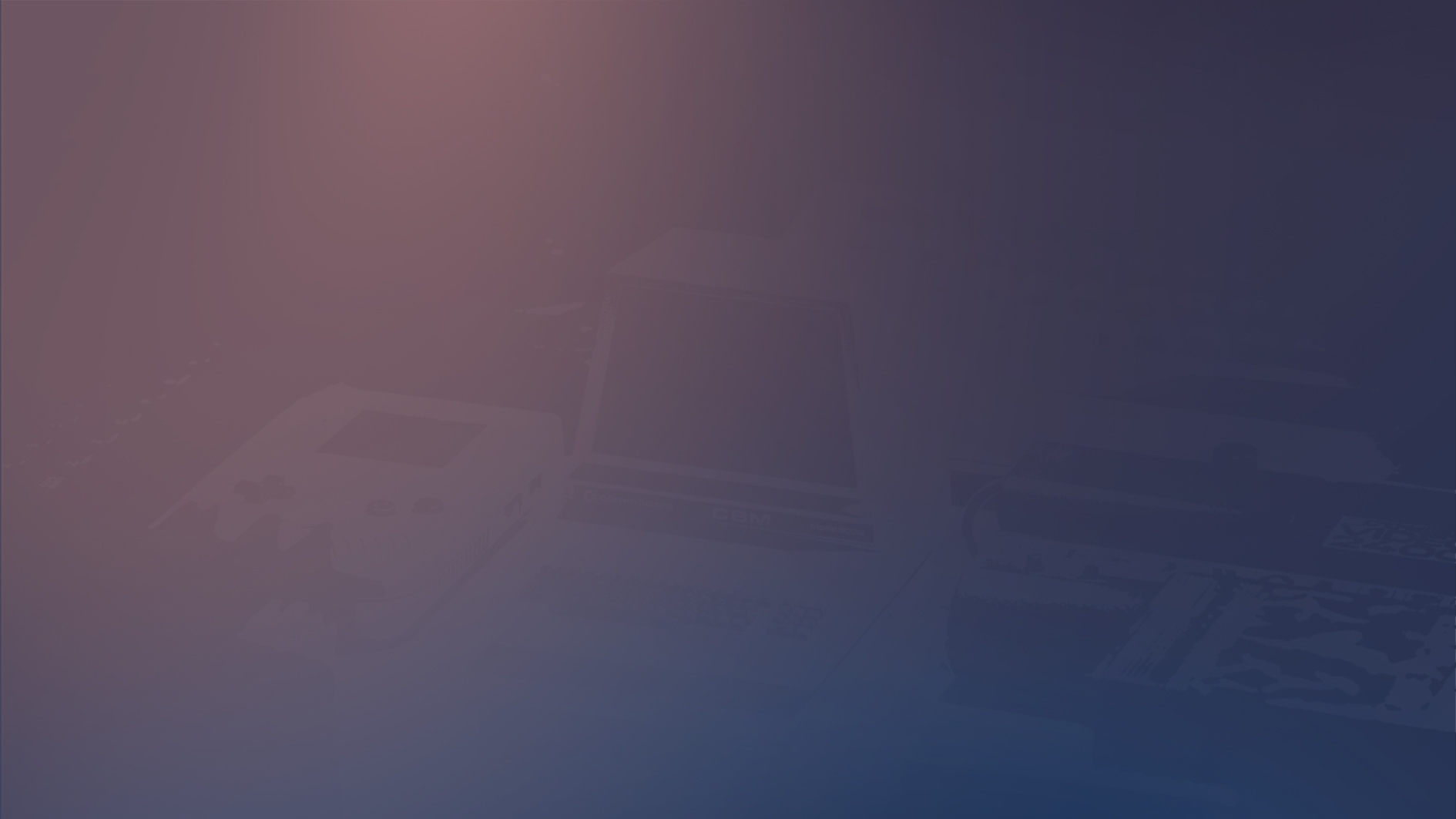 六、方案价值与收益
Solution Value and Revenue
RPA机器人生成结果
                                  ----图文并茂的运营周报（更高效、更准确、更及时）
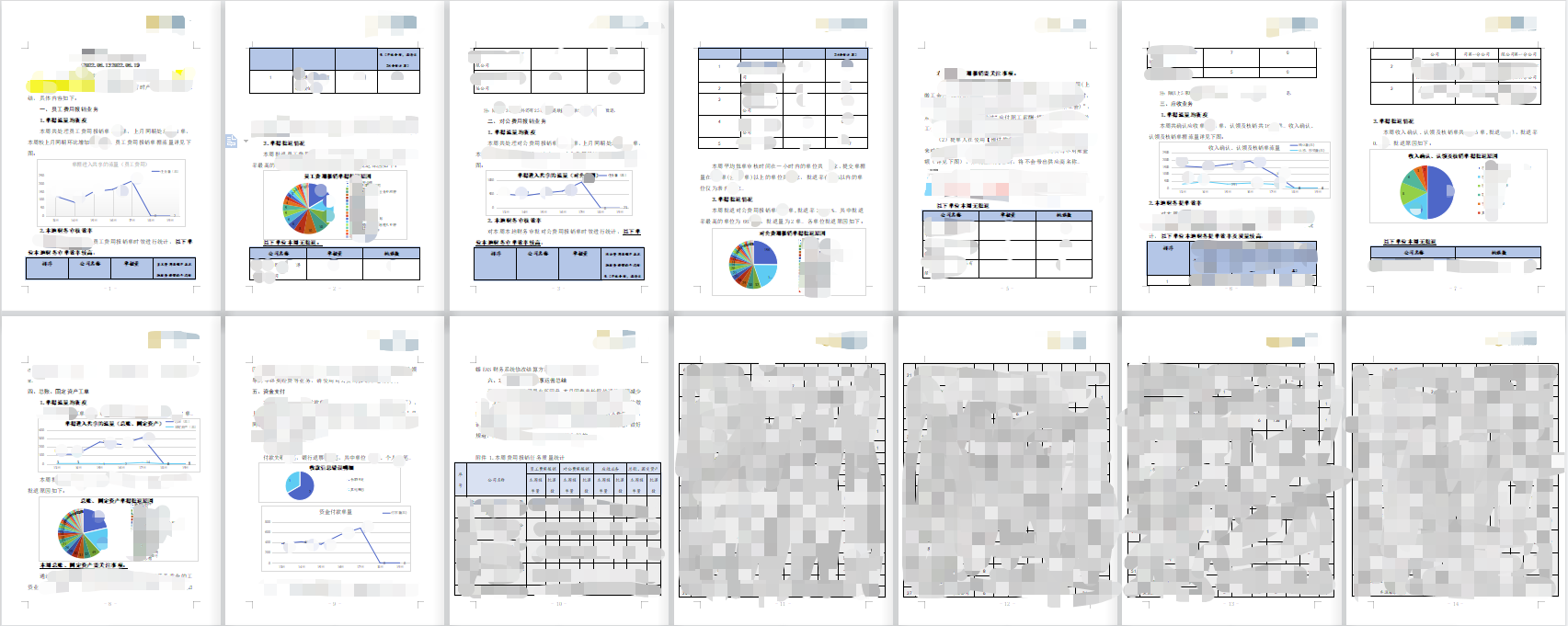 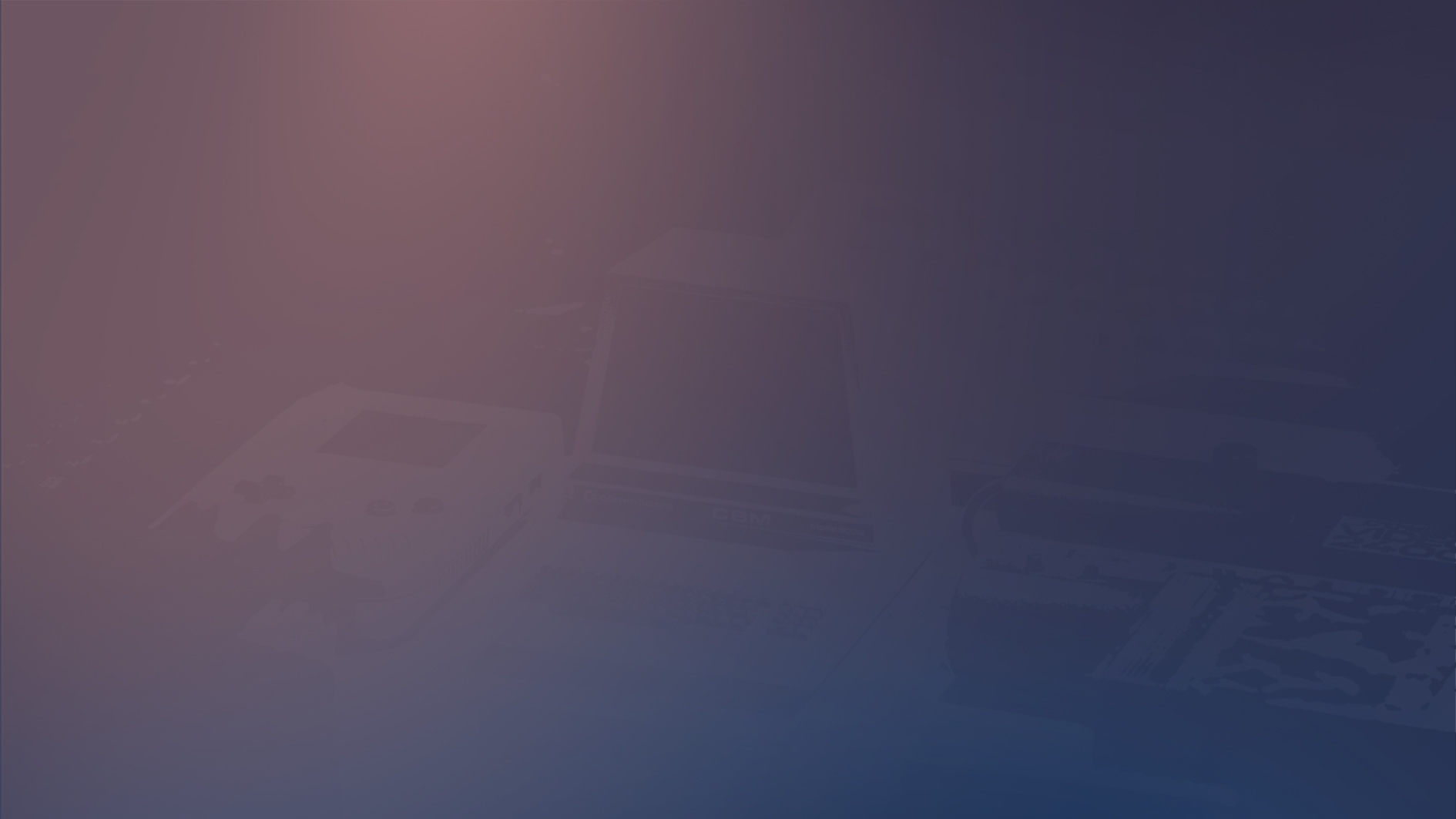 六、方案价值与收益
Solution Value and Revenue
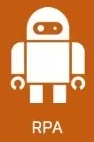 10倍
600分
60W
4人
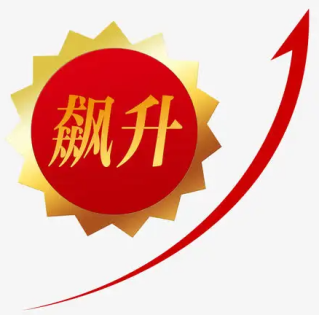 100%
100%
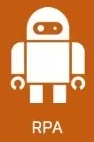 96%
85%
30W
1人
60分
1
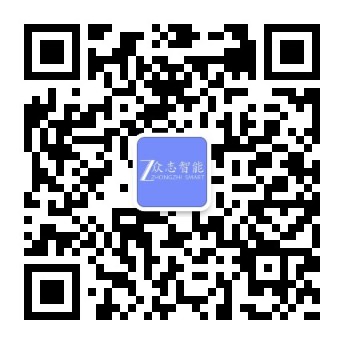 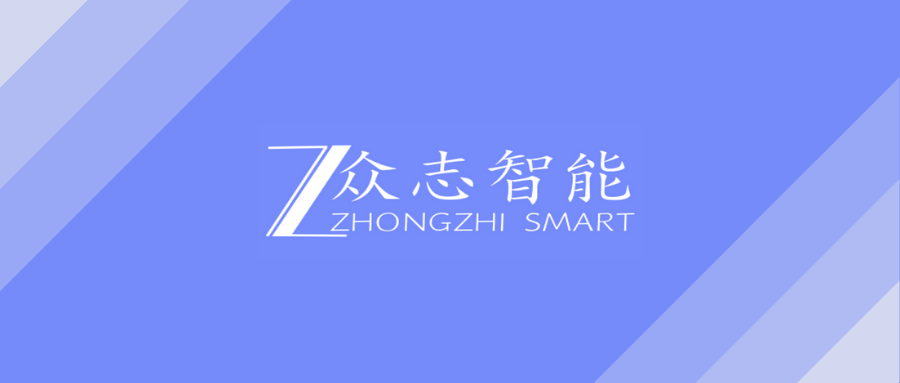 珠海众志智能科技有限公司